Algoritmi su Vettori
AgendaAlgoritmi su Vettori
Massimo in un vettore
Ricerca lineare
Somma di due vettori
Prodotto scalare
Massimo in un vettore
Problema: 
Dato un vettore di N elementi, trovare il massimo 

Input:
N ed i valore del vettore

Output:
Il massimo del vettore
Elementi di Programmazione
Massimo in un vettore
Massimo in un vettore
for (i=0;i<N;i++){
	printf("Elemento %d:",i); 
	fflush(stdout);
	gets(tmp);
	V[i]=atof(tmp);
}
max=V[0];
for (i=0;i<N;i++){
		if(max<V[i]) {
			max=V[i];
		}
	}
Ricerca in un vettore
Problema: 
Dato un vettore di N elementi ed un elemento E, trovare la posizione di quell’elemento

Input:
N ed i valore del vettore
Elemento da cercare E

Output:
La posizione del vell’elemento nel vettore
Elementi di Programmazione
Ricerca in un vettore
C’è un errore.
Quale?
Ricerca in un vettore
Ricerca in un vettore
i=0;
while ((el!=V[i])&&(i<N)){
		i++;
}
if(i>=N)
  printf("Elemento assente\n");
else
  printf("Posizione: %d",i);
Somma di due vettori
Problema: 
Dati due vettori V1 e V2 calcolare il vettore dato dalla somma dei suoi elementi

Input:
V1 e V2

Output:
V=V1+V2: Ɐi V[i]=V1[i]+V2[i]
Elementi di Programmazione
Somma di due vettori
Somma di due vettori
for (i=0;i<N;i++){
		printf("Elemento V1[%d]:",i); 		gets(tmp);
		V1[i]=atof(tmp);
		printf("Elemento V2[%d]:",i); 		gets(tmp);
		V2[i]=atof(tmp);
		V[i]=V1[i]+V2[i];
}
Corrisponde al Diagramma di Flusso?
NO: QUALE E’ LA DIFFERENZA?
Prodotto scalare di due vettori
Problema: 
Dati due vettori V1 e V2 calcolare il prodotto scalare di due vettori

Input:
V1 e V2

Output:
v=V1*V2= ∑i V1[i]*V2[i]
Elementi di Programmazione
Prodotto Scalare
Prodotto Scalare
Prodotto=0;
for (i=0;i<N;i++){
		printf("Elemento V1[%d]:",i); 		gets(tmp);
		V1[i]=atof(tmp);
		printf("Elemento V2[%d]:",i); 		gets(tmp);
		V2[i]=atof(tmp);
		prodotto+=V1[i]*V2[i];
}
Inversione di un vettore
Problema: 
Dato un vettore V generare il vettore V2 i cui elementi hanno posti invertiti rispetto a V

Esempio: V1= [1,2,3,4] V2=[4,3,2,1]

Input:
V

Output:
V2
Elementi di Programmazione
Inversione Elementi in un vettore
4
5
8
1
9
3
6
2
7
4
5
8
9
1
3
6
2
7
4
5
2
9
1
3
6
8
7
4
5
2
9
1
7
6
8
3
6
5
2
9
1
7
4
8
3
Inversione Elementi in un vettore
for (i=0;i<N/2;i++){
		scambio=V[N-i-1];
		V[N-i-1]=V[i];
		V[i]=scambio;
}
Algoritmi su Matrici
AgendaAlgoritmi su Matrici
Trasposta di una Matrice
Prodotto di Matrici
Determinante di una Matrice (TODO)
Trasposta di una Matrice
Elementi di Programmazione
Scambiamo gli elementi oltre la diagonal principale…
Soluzione di un Sistema Lineare
for (i=0;i<N;i++) {
		for(j=i+1;j<M;j++) {
			scambio=mat[i][j];
			mat[i][j]=mat[j][i];
			mat[j][i]=scambio;
		}
}
Funziona per matrici non quadrate?
Prodotto di Matrici
Problema: 
Date due matrici M1 e M2, calcolare la matrice prodotto riga per colonna  M1*M2.

Input:
M1[N][M],M2[M][K]

Output:
R[N][K]
Elementi di Programmazione
Prodotto di Matrici
k
j
j
i
Prodotto di Matrici
Prodotto di Matrici
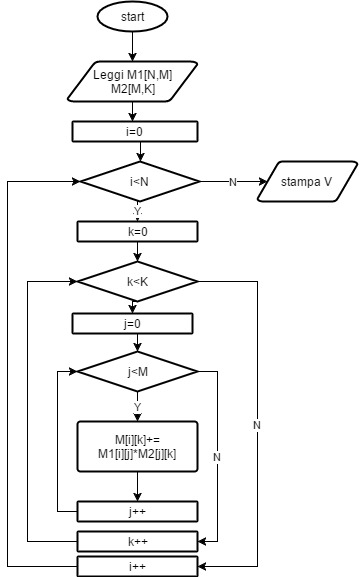 int i,j,k;

for (i=0;i<N;i++) {
	for(k=0;k<K;k++) {
		res[i][k]=0;
		for(j=0;j<M;j++) {
		  res[i][k]+=mat1[i][j]*mat2[j][k];
		}
	}
}